Ranga Mask (PR33)
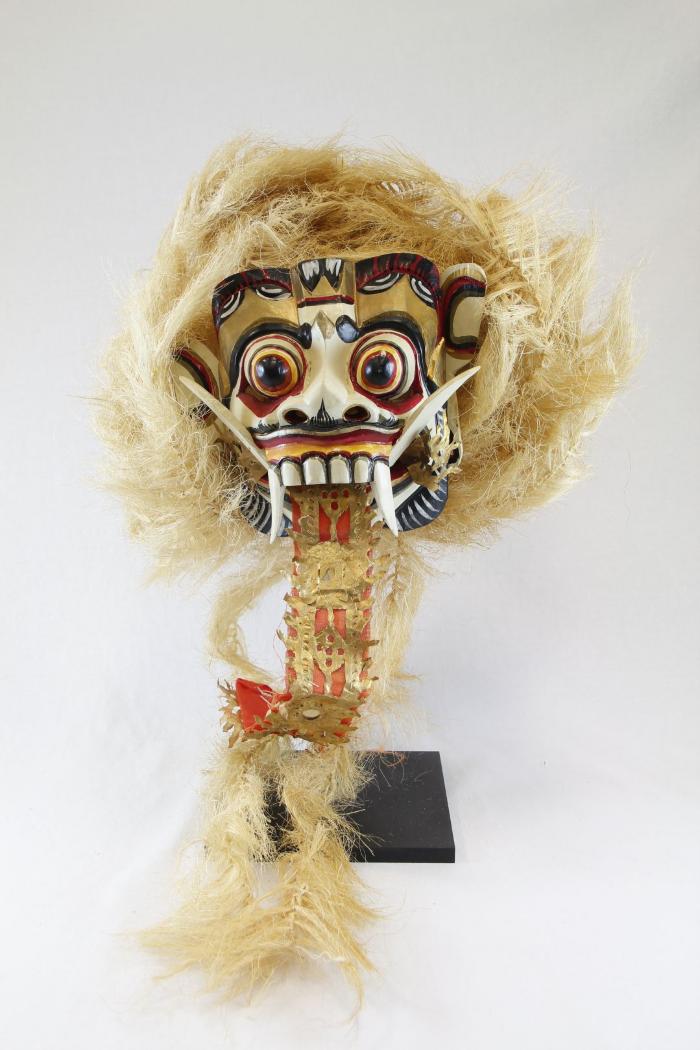 Indonesian Barong Mask (PR34)
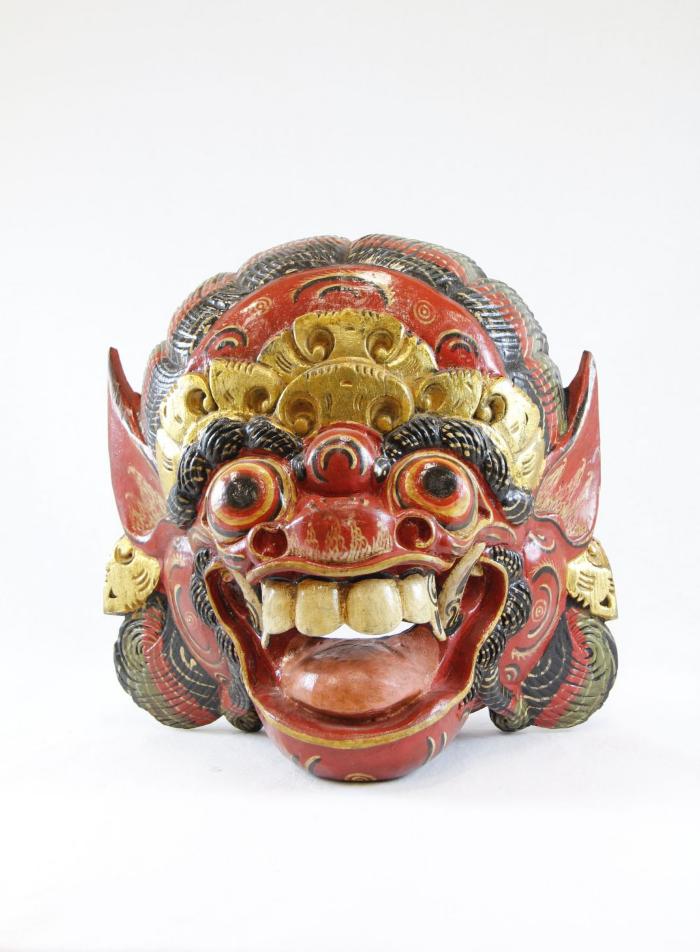 Indonesian Barong Mask (PR35)
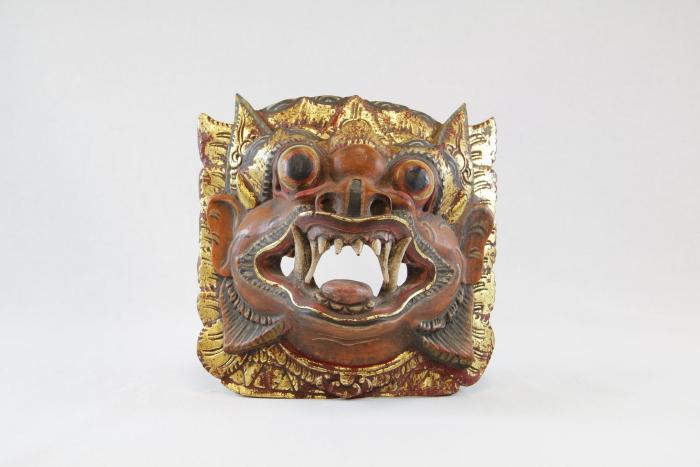 Balinese Long Mask with Lizards (PR36)
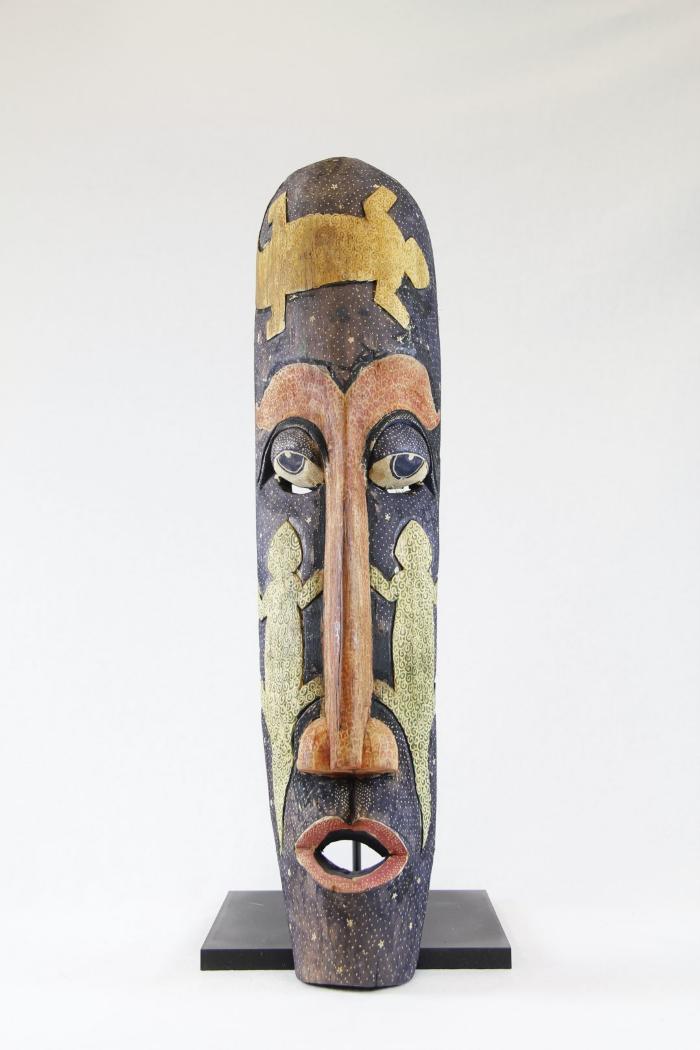 Jero Luh Mask (PR42)
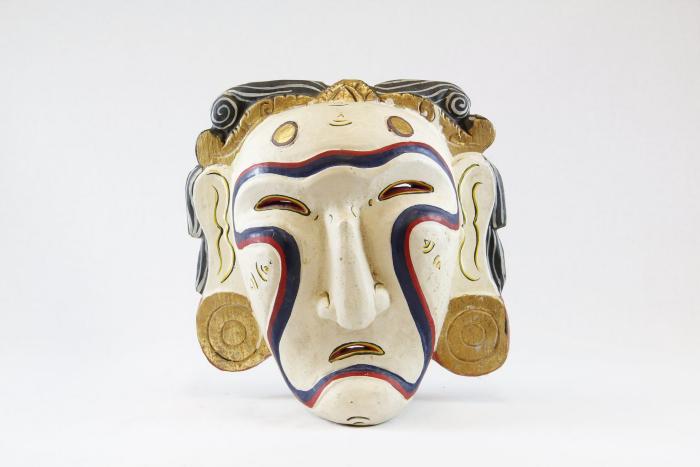 Indonesian Wayang Shadow Puppet (MC10)
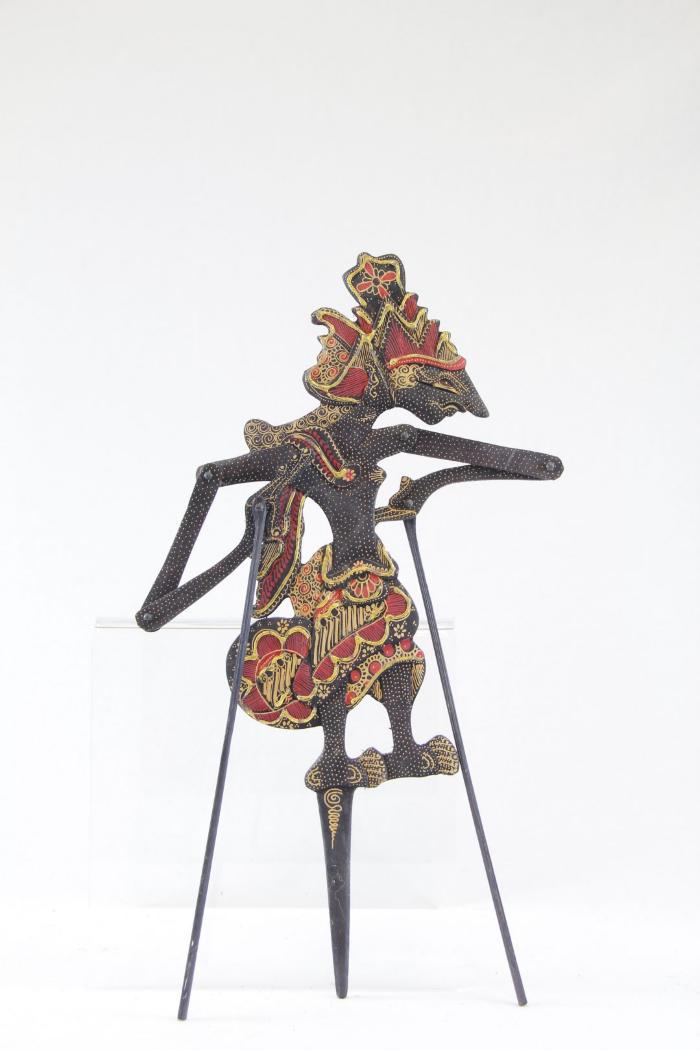